Здоровое питание
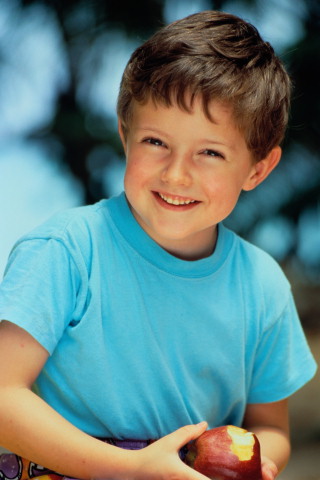 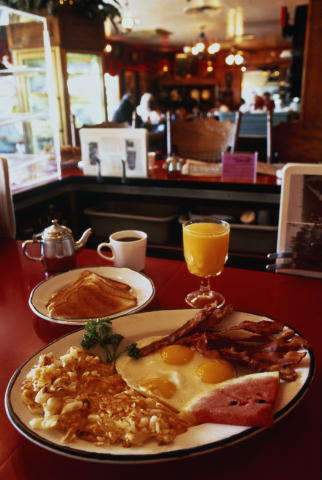 Проблема здоровья – проблема питания?
Здоровое питание должно являться неотъемлемой частью повседневной жизни и способствовать крепкому физиологическому, психическому и социальному здоровью человека.
Что такое качественное питание?
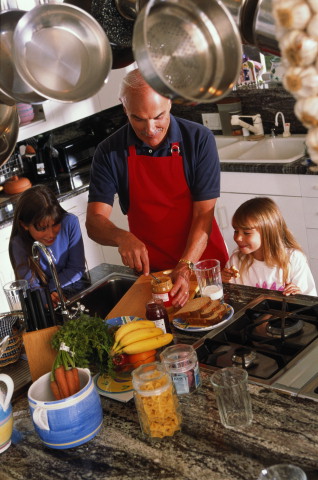 Качественное питание обеспечивается путем потребления безопасных пищевых продуктов в рамках сбалансированной диеты, в результате чего полностью удовлетворяются потребности организма ребенка в питательных веществах.
Здоровое питание – условие хорошей успеваемости!
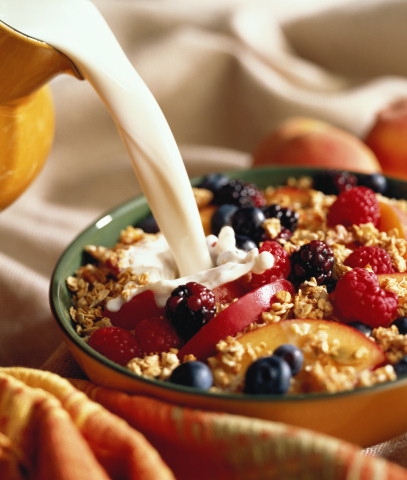 Завтрак (дома) –
    мюсли, хлопья, воздушный рис и т.п. с молоком и (желательно) с фруктами.
Завтрак в школе обязателен!
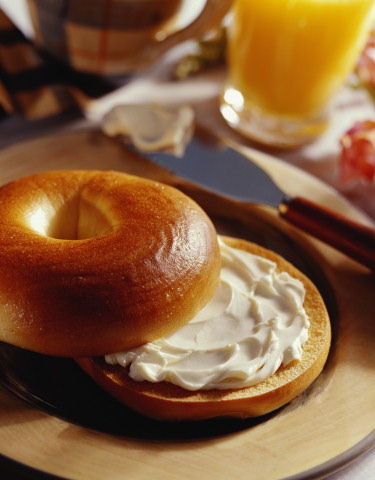 Хорошее самочувствие в течение уроков обеспечивает вовремя съеденный школьный завтрак!
Исследования показывают:
первые признаки хронических заболеваний (ожирение, сердечно-сосудистые заболевания, онкология, нарушения пищеварения) проявляются в юности.
просвещение в области питания оказывает существенное влияние на формирование полезных для здоровья привычек и ведет к уменьшению опасности возникновения болезней, связанных с питанием.